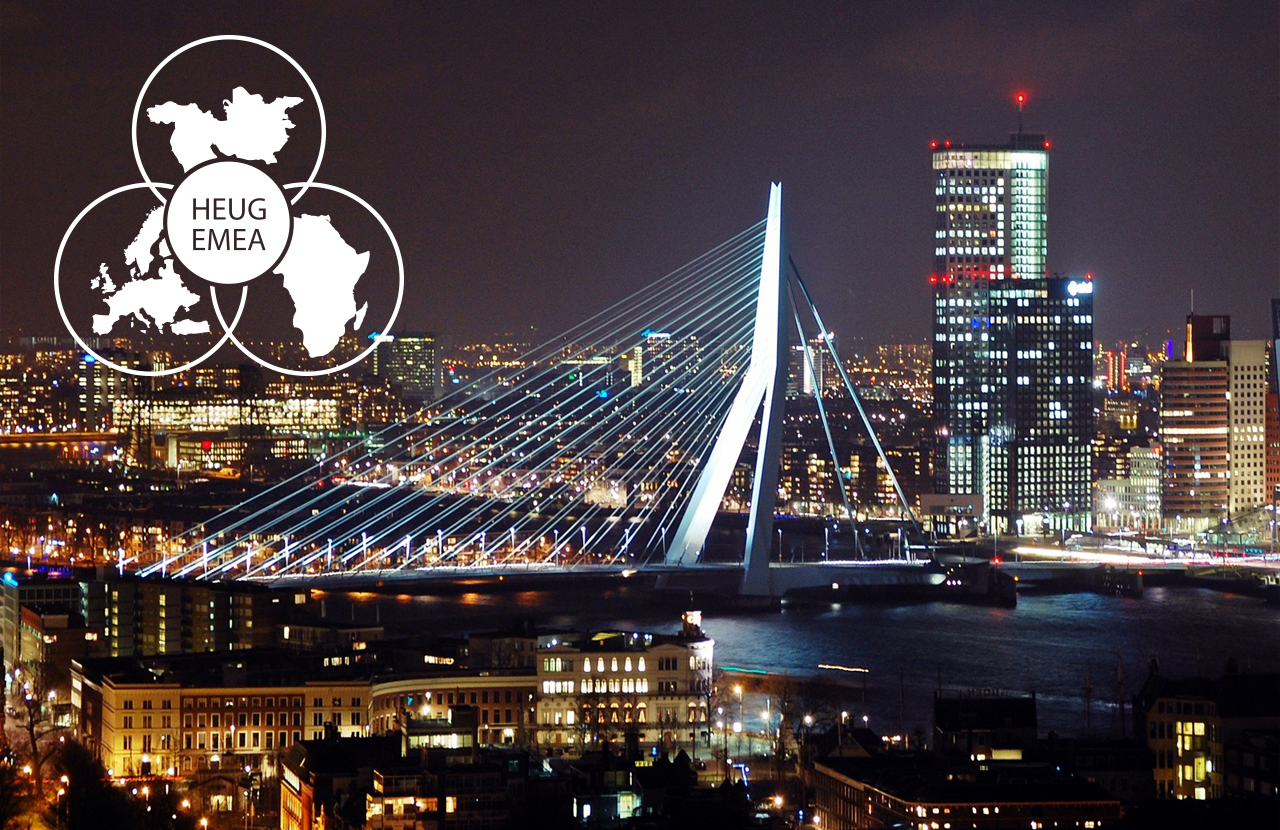 The Proof of The Pudding
Session #5304
18 November 2015
[Speaker Notes: Welcome to our presentation on program enrolment and activity management.]
presenters
Chris Gallacher
Lenie de Schipper
Functional applications manager
Faculty of Humanities – Leiden University
c.j.gallacher@hum.leidenuniv.nl
Functional applications manager
Faculty of Humanities – Leiden University
l.s.deschipper@hum.leidenuniv.nl
[Speaker Notes: My name is Lena de Schipper. I work at the Faculty of Humanities of Leiden University. Together with my colleague Chris Gallacher we will be presenting this session.]
Overview
Introduction
Test population & programme
Outline
Program Enrolment 
Activity management
[Speaker Notes: After a short introduction we will discuss our test population and program, 
PE and AM topics, program enrolment and activity management.]
Introduction
Project PEAM
SaNS
Faculty of Humanities
[Speaker Notes: At first sight this Salvador Dali print may seem to be a strange choice of image for this introduction page.
However the proverb "the proof of the pudding is in the eating“ is widely attributed to Miguel de Cervantes in his novel Don Quixote.


First we would like to start with a brief overview of our the PE and AM project and our organisation.]
Project PEAM
Since 2013
Replace customisations
Academic Advisement (AA) – Program Enrolment (PE)
Student Enrolment – Activity Management (AM)
Proof of Concept
[Speaker Notes: During the past two years our faculty has participated in a project to investigate new Campus Solutions functionality. 
Program Enrolment and Activity Management (PE and AM). 
The aim of this project is to investigate replacing our customisations with PE & AM.

From the faculty’s perspective we are also interested in reducing the workload for our education administration. 
We have also used this opportunity to look more closely at Campus Solutions in its vanilla form without our customisations. 

We have actually found that some of our customisations have significantly increased our workload. 
In particular the time needed for course catalogue setup and problems created by the grade calculation customisation has been challenging to say the least.

The project has now entered a new phase.  This autumn we started to implement a proof of concept. 
During this presentation we will outline how we are implementing the proof of concept and we will discuss the challenges we expect to face and possible solutions.]
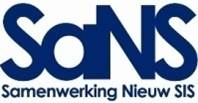 Collaboration of 3 Dutch universities

Leiden University
University of Amsterdam
Amsterdam University of Applied Sciences
Sharing the SaNS Expertise Centre for:

Maintenance technical and functional application
Customisations 
Knowledge centre
Change and release management
[Speaker Notes: This project is lead by our expertise centre SaNS who we rely on for 

	technical and functional maintenance 
	customisations
	Knowledge centre
	change and release management

SaNS is a collaboration between three Dutch universities, Leiden University, the University of Amsterdam and the Amsterdam University of Applied Sciences.]
faculty of humanitiesLeiden university
More than 6000 students
28 BA programmes
27 MA programmes
    - 14 broad label programmes 
    - 10 specialisations
5 administrative clusters 
   - 5 locations 
   - 2 cities
[Speaker Notes: First some information about our faculty. 

The faculty has a population of approximately 6000 students. 
Spread over 28 different BA program
27 MA programs of which 14 are broad label programs with up to 10 specialisations.

Student administration for these program takes place at 5 administrative clusters in 5 locations in Leiden and The Hague.]
Test population and programme
Student population
BA International Studies
Program composition
[Speaker Notes: In this section we will briefly talk about our test population and the program we have chosen to test in this proof of concept.]
Student population
Bachelor International Studies
New programme started in 2012
First graduates summer 2015
Largest student population in our faculty
8 areas– 22 languages
[Speaker Notes: We have chosen to test the whole population of our largest BA program, International Studies. In an attempt to give us a complete a picture as possible.
This program started in 2012 and the first students graduated in the summer of 2015.

The program International Studies comprises of 8 areas or regions and 22 different languages. Making it our most complex program]
Bachelor International Studies
[Speaker Notes: This is a summary of the 8 areas and there their corresponding languages. 

Most areas offer a choice of at least two languages.]
Programme composition
[Speaker Notes: The program composition is as follows:
Each year consist of a set of compulsory courses. 
In the first and second year students follow a set of area related and language courses. 
In the second and third year there are a set of elective courses. 
In the third year there is a discretionary space and a thesis.]
Outline
Comparison
Possible solutions
Advantages and challenges
[Speaker Notes: We will outline several topics relating to program enrolment and activity management.

Firstly we will give a brief comparison of our current methods and possible solutions in program enrolment and activity management.

We will then take a look at some of the advantages and challenges of PE and AM.]
Program enrolment
Program format
Build program by format
Course lists
Course groups
Self service demo
[Speaker Notes: We will now move on to Program Enrolment

In this section we will be covering program Format, build program by format, course lists and finally course groups.]
AA and PE: A brief comparison
Academic advisement
Academic Requirements
Advisement Report
Program enrolment
Program by format
Course lists
Course groups
Academic progress tracker (APT)
[Speaker Notes: Before looking at program enrolment we will take a brief look at academic advisement in our current situation in relation to the program International Studies.

We will move on to program enrolment in more detail]
AA: Academic requirement groups
[Speaker Notes: As mentioned earlier the academic program International Studies is a varied and complex program . 

The requirement group for international studies consists of 38 detail rows Including the ‘placeholder’ for the minor.]
AA: Academic requirements
[Speaker Notes: All 37 of the academic requirement records contain about 4 line items (regelvereisten) which adds up to about 150 different requirement rules for the whole program.]
AA: Courselists
[Speaker Notes: Contained within the academic requirements are a total of 40 separate course lists, some of which are used by different requirements.

In the first year all languages are contained within one course list.  All  of the area courses are also contained in one, separate list.

In the second year there is a separate list for each area and each language. 

As you will see later program enrolment allows for a completely new approach to building academic requirements.]
Advisement report
[Speaker Notes: Many of you will probably be familiar with the advisement report. 

When a particular requirement has been satisfied the corresponding section is collapsed on the report…]
Advisement report
[Speaker Notes: Grades are displayed on the advisement report along with the status. 

In this case the course has been ‘ taken’ (green ball with checkmark)]
Advisement report
[Speaker Notes: When the requirement has not yet been satisfied then the section remains expanded.]
Program enrolment
Program format
Build program by format
Course lists
Course groups
[Speaker Notes: We will now take a look at program enrolment.
These are the main building blocks for program enrolment:
The program format is the basic structure on which you build the program. 
You then create and add course lists and course groups to this structure. 

It is also possible to add courses straight into the program that is being built with Build Program by Format but we will not be doing this in our example.

In Academic Requirement terms you could view Build Program by Format as a Requirement Group
In effect in Program Enrolment you add courses and course lists straight into the Requirement Group.  Therefore cutting out the ‘Middle man so to speak, namely ‘Academic Requirements’ (as in ‘Academic Advisement’).]
Program format
[Speaker Notes: During testing we found that the more complex the program format, the more restrictive it could be when building a program from a more complex format. We have decided to build our program based on a simple format.

Due to the structure of some of our academic programs, we will probably use a second program format for our bachelor programs that will add a phase to the structure. This will add a little more flexibility.

Phase 1: 
	Year 1
Phase 2: 
	Year 2 
	Year 3

We will not discuss this second format in this presentation.]
Build program by Format
[Speaker Notes: To build the program we have chosen a mixture of course lists and course groups. As mentioned earlier it is also possible to add courses directly to the program format

Each year has a compulsory course. The first and second years also contain course lists per area.

Much of the program logic that you would define in Academic Advisement as Academic Requirements is built straight into course lists in program enrolment.

For all none area specific electives we have chosen to use course groups. 

Within this tree we have used nested connectors to build logical blocks within the program. We will show you an example of nested connectors later in this presentation.]
Course lists: Advantages
Nested AND/OR connectors
Academic item parameters
Academic item element settings
Eliminate the need for academic requirements (AA)
Flexibility
[Speaker Notes: A few of the advantages of program enrolment course lists over academic advisement course lists.

The use of nested AND/OR connectors to build complex structures
Set various academic  item parameters such as minimum/maximum amount of credits
In ‘Academic Advisement’ terms add courses and course lists straight into ‘Requirement Groups’
And all of this offers much more flexibility than academic advisement course lists.]
Course list – example 1
BA1 AREA EAST ASIA 

	History: East Asia [course] 
 
 AND	( 
		 	Japanese 1	[course]
		OR	Korean 1 	[course]
		OR	Mandarin 1 	[course] 
	)
[Speaker Notes: Here we have an example of how you can build a simple course list.
The student must complete the History course AND choose one of three languages to satisfy the list conditions.]
Course list – example 1
[Speaker Notes: And this is how it looks in the Academic Item Registry. Note the single parentheses grouping the language courses.

We will now move on to a more complicated structure that uses nested parentheses.]
Course list – example 2
BA2 AREA EAST ASIA 
	Culture: East Asia [course]
AND	Economics: East Asia [course] 
AND	Politics: East Asia [course]
AND (( 			Japanese 2 	[course]
		AND	Japanese 3 	[course]	)
OR	(		Korean 2 	[course] 
		AND	Korean 3 	[course] 	)
OR	(		Mandarin 2 	[course] 
		AND	Mandrin 3 	[course] 	))
[Speaker Notes: In this example you can see that the student must complete three compulsory courses AND also complete one of three languages. 

Note that each language consists of two courses. To achieve this we have added extra sets of parentheses.

AND
		A AND B
	OR 
		C AND D
	OR	E AND F]
Course list – example 2
[Speaker Notes: And this is how it looks in the Academic Item Registry. Note the nested parentheses grouping the language courses.]
Academic item parameters
[Speaker Notes: We also mentioned Academic Item Parameters earlier. 

Those of you that are familiar with Academic Advisement will recognize Minimum- and Maximum credits along with the Minimum- and Maximum number of courses.]
Academic item element settings
[Speaker Notes: Academic Item Elements: Its possible to change the weight, number of attempts allowed and enrolment category of the courses. 

In this example you can see that we have a mixture of compulsory and elective courses. 

By setting Enrolment Categories it is possible to change the behavior of course lists in student self service. In this example the Mandatory courses will be selected by default.]
Enrolment categories
[Speaker Notes: Enrolment categories in student self service.

As you can see in the example from student self service the mandatory courses are pre-selected. 

However the student is able to select elective courses by clicking on the check-box.]
Course groups
Build dynamic course list 
Use course attributes
Academic item attributes
Filters in student self service
Test output
[Speaker Notes: Of the two types of course lists in Program Enrolment course groups are by far the most flexible. 

This flexibility does come at a price though as its not possible to build any kind of structure into the course group like you can with course lists. 

Besides course groups being dynamic, they can also make use of course and academic item attributes.

It then becomes possible for instance to influence which courses are selected from the course catalogue. 

More on this later.

Another potentially useful feature of course groups is that they facilitate filtering in student self service.]
Course attributes
[Speaker Notes: In this example we are using a course attribute to select courses whose catalogue numbers begin with ‘5182K’ .

Note the use of the wild card symbol ‘%’. 

We also make use of a course attribute from the course catalogue, namely the year in which the selected courses are offered. 

These selection criteria are ANDed together.]
Filters
[Speaker Notes: By turning off ‘Automatically Execute’ during setup we can allow the student to select which courses are displayed when searching for courses in self service. 

In this example we allow ‘Subject’ and ‘Academic Organisation’ to be used in the filter. 

The selected courses are spread across three academic organisations and these are available in the filter.]
Filter in self service
[Speaker Notes: This is how course group filtering looks in student self service. 

All the selected courses in this example are from the academic organisation the Institute of History]
Academic item attribute
[Speaker Notes: A second, and perhaps more flexible option is the use of Academic Item Attributes

In this example we have created a sequence of selections, in which case the sequence are OR-ed together.

For example:
	AREA  = East Asia
OR
	AREA = Europe
etc]
Academic item attribute setup
[Speaker Notes: Academic item attributes are setup from within the Academic Item Registry (AIR). 

It not only possible to add attributes to a List Of Values, if you choose not to do this it is also possible to add arbitrary values. 

Its is also possible to assign more than one attribute to a course.]
Self service
[Speaker Notes: Here is an example of a filter using Academic Item Attributes looks in self service.]
Test output
[Speaker Notes: While building course groups it is possible to test the underlying query in the course groups component]
Test output
[Speaker Notes: This is what the test output looks like. If you use the query tool then note the where clause on this panel. This extra feedback enables to quickly check to see if the selection is correct.]
Program overview
[Speaker Notes: the Program Overview gives similar information to the student as the academic advisement in academic advisement…]
Program overview
[Speaker Notes: … but the grades are not displayed here. 

You can see than on this slide several course have been ‘Attempted’.  

In actual fact this particular student has successfully completed these courses….]
Program planning
[Speaker Notes: …. in the program planner the status is set to satisfied]
Self service demo
Elective course selection in a course list 
Course group filtering



Hyperlink to pam demo
[Speaker Notes: We will now give a short live demonstration of course group filtering in self service. We will also take a quick look at selecting an elective course in a course list.

Test student username: s1218506
Test student password: s1218506

Navigation path: Main Menu > Self Service > Program Enrollment > My Education Plan

Course List Demo
Select INT Second Year International Studies on the left side of the panel

“As you can see the mandatory courses are pre-planned”

Select a 2nd year language course and then click on update planner.

Course group demo 1
Next Click on green ball next to INT BA2 Electives Year 2. Select one course and then click on continue. Next click on update planner.

Course group demo 2
Select INT Third Year International Studies on the left side of the panel
Next Click on green ball next to INT Thesis and thesis seminar. Play about with the filters a bit to demonstrate their working.]
PE: Possible advantages and challenges
Advantages
Program format: Harmonization – templates
Flexibility
Course lists
Course groups

Challenges
Complexity
Individual program changes/petitions
Minor/internships
Graduation processing
Binding study advice
Transition rules
[Speaker Notes: Advantages Program Enrolment: Here are a few of the advantages we expect from program enrolment:

Uniformity: Use a limited set of program formats to build program structures.
More flexibility when building complex structures.
The ability to add conditions at course and course list levels.
The ability to create dynamic course lists and to influence there course selection at course catalogue level.
Filtering in the course groups in student self service


Challenges Program Enrolment: 

More complicated and difficult to understand than Academic Advisement

We currently do not have functionality for Petition management such as:
Exemption
Individual and replacement courses
External courses
Graduation
Binding Study Advice
Transition rules for none-nominal students

VRAGEN]
Activity management
Course composition templates
Grade calculation
[Speaker Notes: We will now move on to activity management

In this section we will be covering course composition templates and grade calculation.]
Current methods AM
Course catalogue customisations
Course composition
Grade calculation
[Speaker Notes: But first lets take a look at our current methods]
Course composition
[Speaker Notes: In this example we see that this course consists of two components. 

1 EXAM
1 WORKGROUP 

Plus the umbrella component Independent Study.]
Course composition
[Speaker Notes: When we open the Independent Study in the course catalogue we can see its composition including a number of parameters we can apply:

Assessed
Weight
Minimum grade
Mandatory

These parameter affect outcome of the calculation]
Minimum requirements
[Speaker Notes: … along with the minimum requirements needed to calculate the end grade for this course.

 In this case the mandatory parts of the course must have a sufficient grade.]
Grade calculation
[Speaker Notes: This is an example more complicated composition. 

We have found the current grade calculation process unfit for purpose for a significant number of our course compositions.  

This has forced us to often use workarounds. 

In this case the tutorial, mid- and end-grades are input into Campus Solutions, but the end grades are calculated in Excel and then the end grades are input into Campus Solutions. 

For the resit the same course part 215597 is used as for the combined mid- and end- term grades. 

One size doesn’t fit all!]
Grade calculation
[Speaker Notes: This is how the end grade should be calculated: 

The final grade is calculated from the weighted average of the tutorial (30%), the mid-term exam (30%) and the end-term exam (40%).

The difficulty we now is caused by the resit covering both the mid- and the end-term exams forming 70% of the end-grade. 

Because of the way our grade calculation customization works this is impossible to set this up. 

We will now move on to Activity Management and course composition templates]
Activity management
Identifying our current course compositions
Course composition templates
Course composition setup
[Speaker Notes: By using query and excel we have analyzed the course catalogue to distil out our course compositions.]
Current course compositions
Identifying our current course compositions
PS Query
Excel
[Speaker Notes: To identify our current course compositions we built a query to select data from the academic advisement course list tables, and from our flat files course catalogue and offer. 

We then further processed the data in Excel to create among other things a list of all our course compositions.]
Current course compositions
[Speaker Notes: These are the various course compositions that we found for our test program International Studies. 

The numbers in columns A to L represent the number of this type of component in that particular course composition. 

If the decision is made to implement Activity Management we will be able to use the same method we used in this proof of concept to analyze all 19,000 courses that our faculty currently has in the course catalogue. 

The resulting spread sheet could then form the basis for a conversion process as our method not only collects the different course compositions, its also retains each individual course composition in the Excel workbook.]
Templates: Course catalogue
[Speaker Notes: One of the advantages of activity management is that it is possible to create course composition templates for the Activity Register and then copy these when creating course compositions for enrolment and grade calculation. 

The first step in making these templates is to create placeholder records in the course catalogue.]
Course composition setup
Template content tree
Activity registry copy content
Content tree - course composition
[Speaker Notes: By creating templates we will be able to quickly build our content trees by copying the content into our courses to create our course compositions.]
Template content tree
[Speaker Notes: This is an example of a template in the activity registry which comprises of:

A lecture
A workgroup
A tutorial
Two exams and a supplemental resit]
Activity registry copy content
[Speaker Notes: Next we create a new record in the Activity Registry and copy the content from the correct template.]
Copy content
[Speaker Notes: Template selection]
Registry detail
[Speaker Notes: We can then tweak each individual Content Item if necessary. 

For example we can change the weighting multiplier.]
Course composition
[Speaker Notes: The final course composition after tweaking.]
Possible advantages and challenges
Advantages
Course composition templates
Grade calculation
Challenges
Course composition setup
Grade processing
Grade calculation
Roster
Class Scheduling
Room Reservation System (ZRS)
Automatic roster generation
[Speaker Notes: Our customization for grade calculation imposes limits on the type of course composition that can be calculated. AM potentially offers a better solution for these.

 For example resits can be a problem when one resit is equivalent to one mid-term exam plus one end-term exam. 

When a student fails the resit and retakes the mid- and end-term exams the following year the mid- and the end-term exams are no longer be calculated. 

Grade processing: We currently use customizations to import grades from excel files. AM does not currently have functionality to do this.]
Hofstadter's law:

“It always takes longer than you expect, even when you take into account Hofstadter's Law”

Douglas Hofstadter, cognitive scientist
[Speaker Notes: Many of you will either recognize this adage, or at least been effected by it at some point in your career.

With program enrolment and activity management’s steep learning curve, setting op the proof of concept environment has up until now not been an exception to this adage. 

Experience teaches us that caution and taking the time to think things through is the best policy when testing on the scale of this project. Once parameters have been set, data converted, added and updated, its often difficult or even impossible to go back.]
Conclusions
Complicated and steep leaning curve
Course groups and course list have potential
Improved program structure
End grade calculation unclear
Course enrolment complicated
[Speaker Notes: Moments of sheer terror and despair aside, program enrolment and activity management does look promising. Course groups have a lot of potential as do course lists. Course lists effectively cut out the middle man in Academic Advisement In academic requirement terms

In program enrolment you effectively add your course list to your requirement groups saving some time, and in my opinion this make the program structure easier to read and maintain.

So program enrolment looks promising.  However from our faculty’s point of view we have not yet fulfilled one of our most important acceptance criterion for activity management, namely end grade calculation with a supplemental resit. Of course this doesn’t mean that we do not expect this to work, on the contrary, we do. 

One aspect of activity management we haven’t discussed is course enrolment – the Individual Activity Manager (IAM) which is complicated to use when compared to student enrolment. And then there is student self service which we haven’t really tested yet either.

QUESTIONS]
Questions
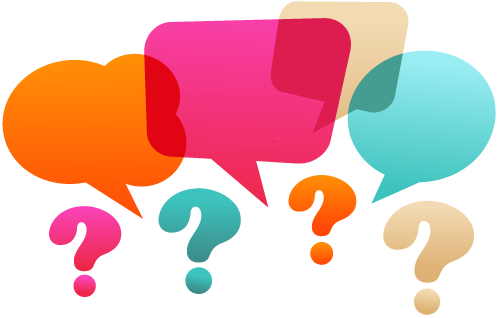 presenters
Chris Gallacher
Lenie de Schipper
Functional applications manager
Faculty of Humanities – Leiden University
c.j.gallacher@hum.leidenuniv.nl
Functional applications manager
Faculty of Humanities – Leiden University
l.s.deschipper@hum.leidenuniv.nl
all Alliance presentations will be available for download from the Conference Site
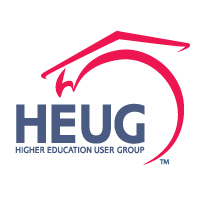 THANK YOU!